Date:   Tuesday 5th January
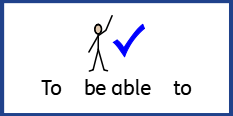 LO To be able to identify expanded noun phrases to describe Winnie’s holiday.
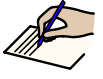 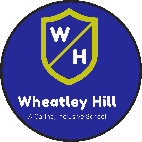 Subject: English
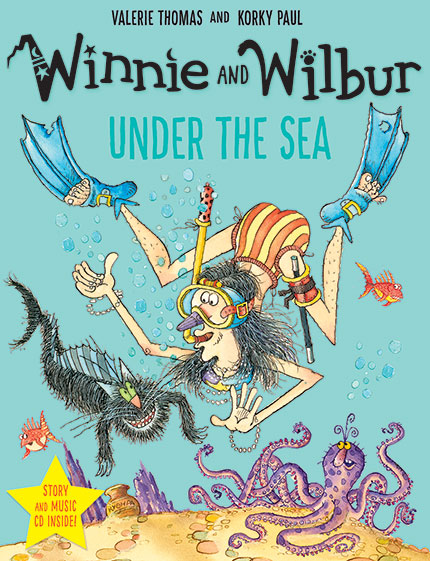 This is our story book for the next two weeks.
Hope you enjoy it!
https://www.youtube.com/watch?v=D5YE4rxQJhg
Click on the link or copy and paste into the internet to listen to the story being read.
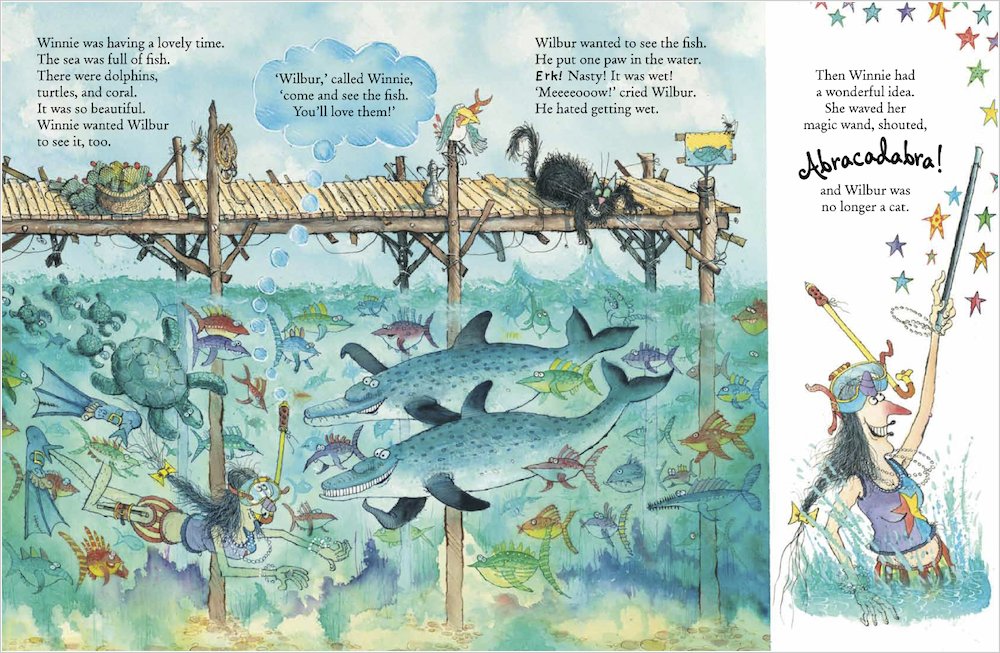 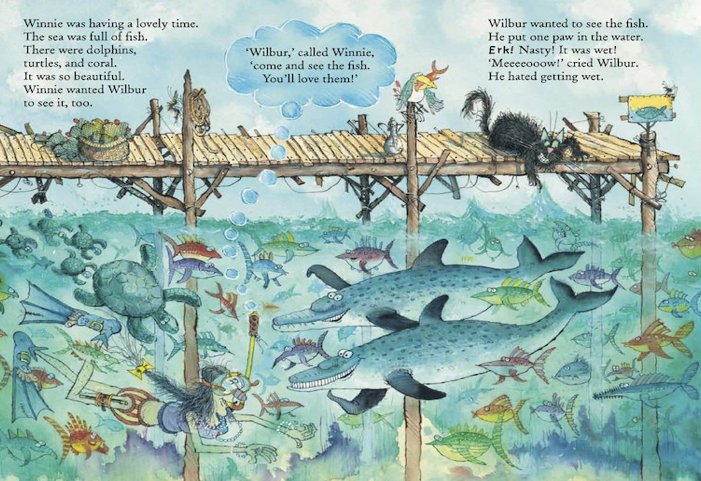 Example 
Setting description
Read my description …
Winnie swam down into the deep, clear water. It was filled with colourful, scaly fish and slimy, green seaweed. On top of the water stood a broken, brown jetty. Wilbur the mischievous, black cat tried to grab a big, delicious fish for his dinner. The sky was filled with large, grey clouds and the strong, powerful waves crashed against the wooden poles. Winnie explored the water through her red and yellow snorkel as the creatures floated around her. The small, baby turtles darted after their large, green mother swimming elegantly above Winnie’s head.
Winnie swam down into the deep, clear water. It was filled with colourful, scaly fish and slimy, green seaweed. On top of the water stood a broken, brown jetty. Wilbur the mischievous, black cat tried to grab a big, delicious fish for his dinner. The sky was filled with large, grey clouds and the strong, powerful waves crashed against the wooden poles. Winnie explored the water through her red and yellow snorkel as the creatures floated around her. The small, baby turtles darted after their large, green mother swimming elegantly above Winnie’s head.
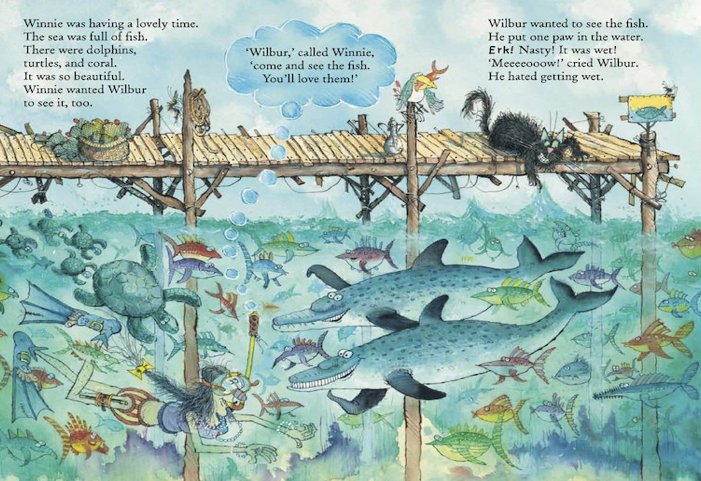 What is an expanded noun phrase?
adjective , adjective noun
Read through the description again and highlight/colour in the expanded noun phrases.
Nouns are things.
clouds
sky
Wilbur
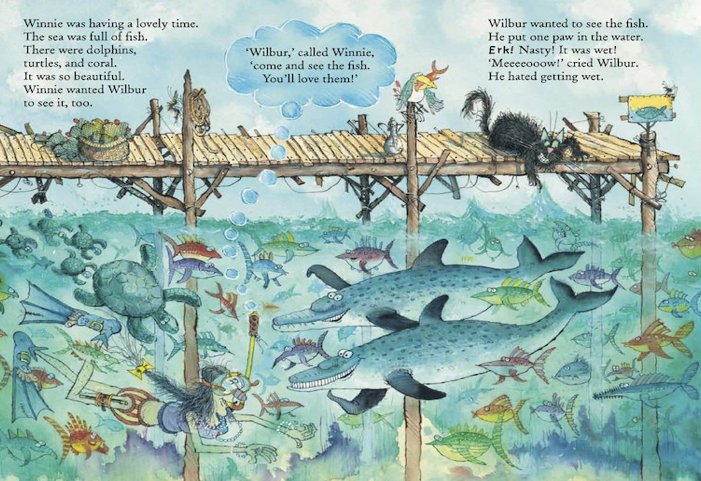 jetty
waves
turtles
Winnie
fish
snorkel
seaweed
water
Can you think of any others?
Date:   Wednesday 6th January
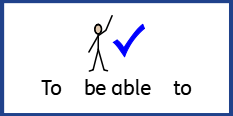 LO To be able to write sentences using expanded noun phrases to describe the sea.
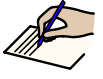 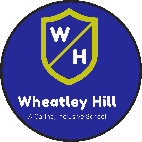 Subject: English
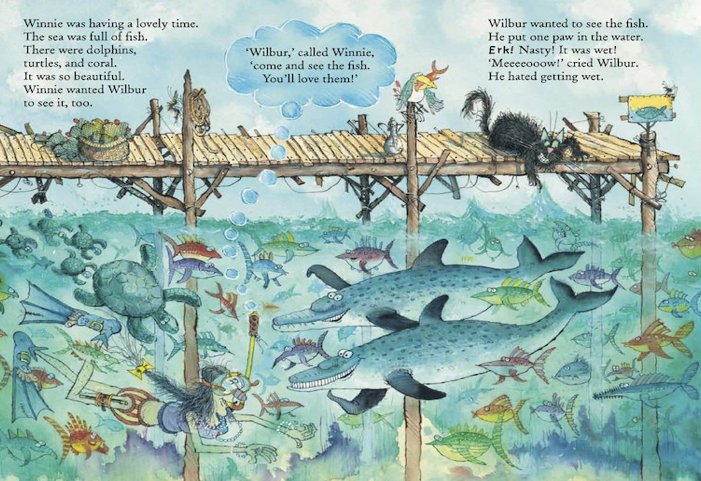 Setting
Nouns are things.
clouds
sky
Wilbur
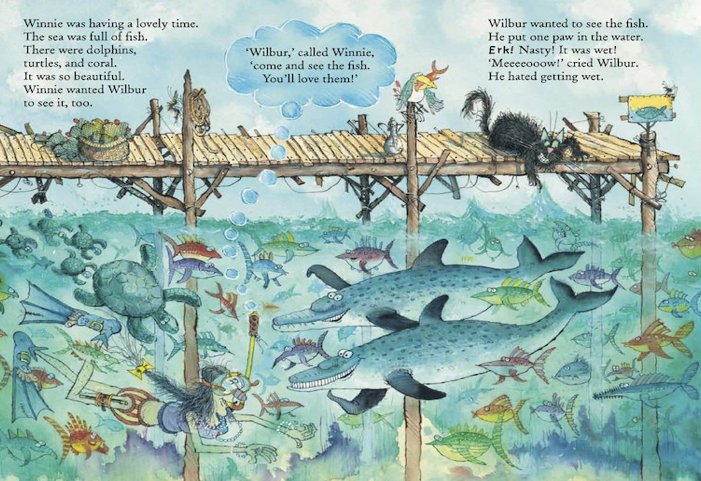 jetty
waves
turtles
Winnie
fish
snorkel
seaweed
water
Can you think of any others?
Adjectives are    describing words.
Complete the expanded noun phrases by 
adding 2 adjectives before the noun.
deep ,  clear  water
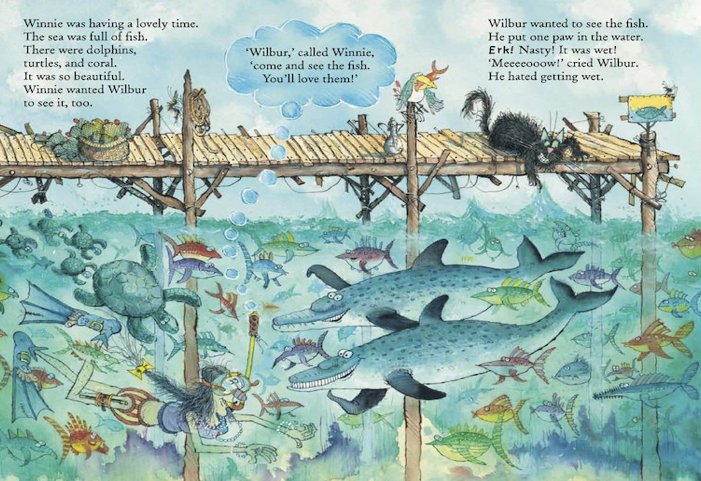 colourful  ,  scaly  fish
_____________    _____________  jetty
_____________    _____________  seaweed
______________   _____________ turtle
_____________   _______________  clouds
______________   _____________  sky
______________   _____________  Wilbur
Don’t forget!! Have you put a comma between your two describing words?
Sentences using expanded noun phrases.
Choose 4 of your expanded noun phrases
write into full sentences.

                            Don’t forget:
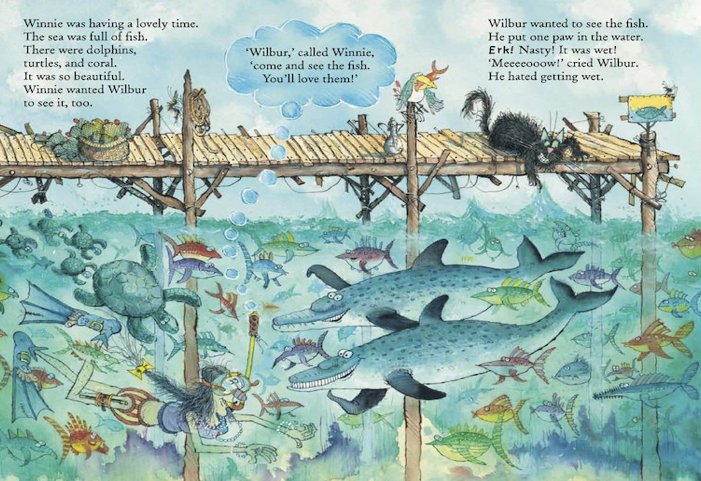 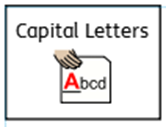 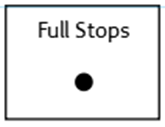 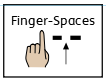 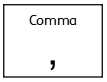 On top of the water stood a broken, brown jetty.
Date:   Thursday 7th January
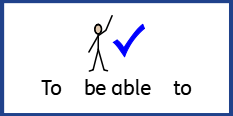 LO To be able to use ‘and’ to extend sentences.
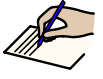 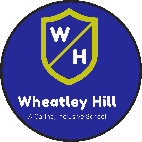 Subject: English
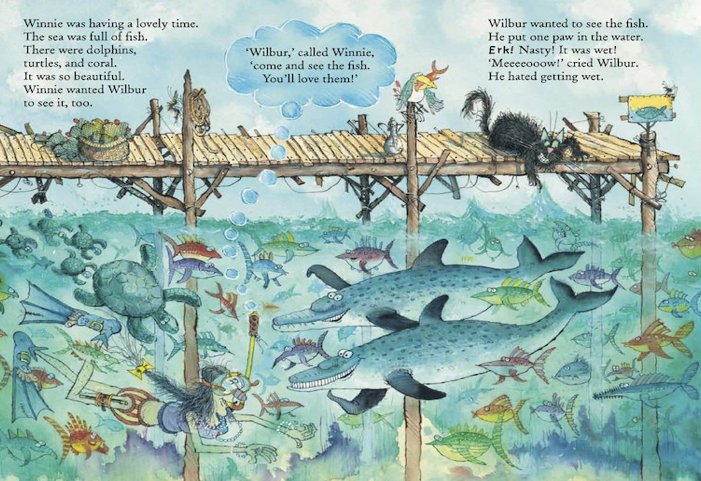 The word ‘and’ can be used as a conjunction. Conjunctions join two sentences together …
Wilbur is black and fluffy.
The and in this sentence is not used correctly
because it joins two words not two sentences.
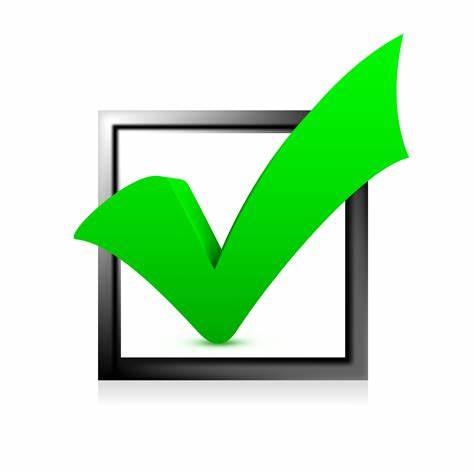 Wilbur sat on the jetty and watched the big, colourful fish swim past.
Match the correct ending to the sentences
Ending:
Sentence starters:
Wilbur sat on the jetty and
swam with friendly sea turtles.
watched the big, colourful fish swim past.
She dived into the deep water and
laughed as he ate it.
The hungry sharks searched for snacks and
chased small creatures away.
The greedy seagull stole Winnie’s lunch and
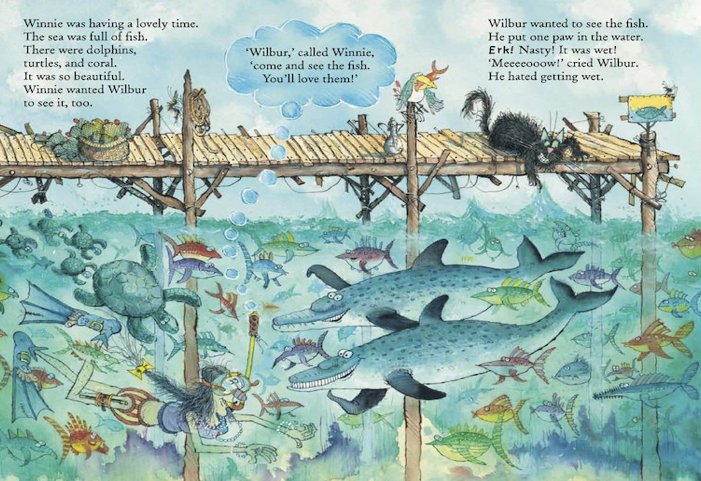 Complete my sentences:
Wilbur sat on the jetty and ___________________________________________.

High above the jetty, the sky is blue and it ______________________.


Winnie swam through the fresh, cold water and ________________________________.
The word ‘and’ is a …
Conjunction
Your Sentences…
Challenge!
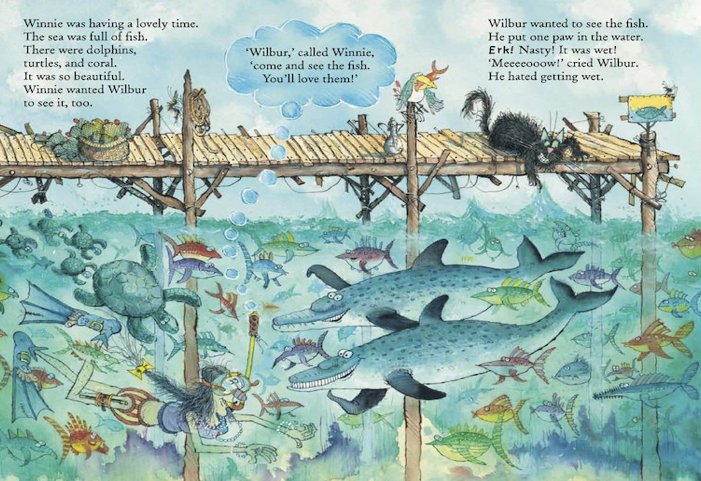 Use my expanded noun phrases or some of your own to make your sentences even better!
Write your own sentences to describe the setting using the conjunction ‘and’ to extend your sentences
black, fluffy cat 
big, colourful fish
scaly, green sea turtles
brown, wooden jetty
strong , powerful waves
Date:   Friday 8th January
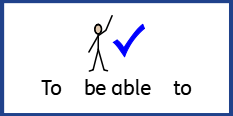 LO To be able to write a setting description of the sea.
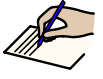 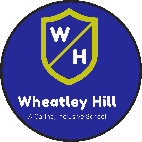 Subject: English
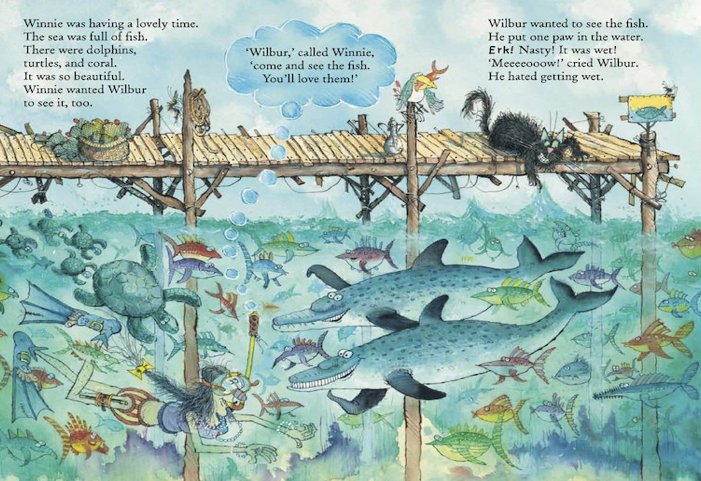 Read my description again to get it back in your head…
Winnie swam down into the deep, clear water. It was filled with colourful, scaly fish and slimy, green seaweed. On top of the water stood a broken, brown jetty. Wilbur the mischievous, black cat tried to grab a big, delicious fish for his dinner. The sky was filled with large, grey clouds and the strong, powerful waves crashed against the wooden poles. Winnie explored the water through her red and yellow snorkel as the creatures floated around her. The small, baby turtles darted after their large, green mother swimming elegantly above Winnie’s head.
large  ,  grey  clouds
and 
Remember to use ‘and’ to extend some of your sentences!
Write your own description of the sea …
Use the expanded noun phrases to help you!
broken  ,  brown  jetty
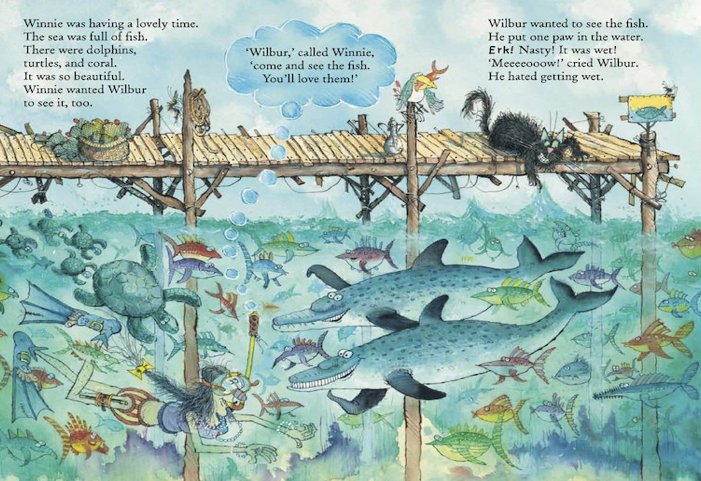 deep  ,  clear  water
colourful  , scaly  fish
slimy  ,  green seaweed
I have started for you…
Below

High above

Surrounding

Next to

Underneath 

In the distance
It was filled with colourful, scaly fish and slimy, green
Winnie swam down into the deep, clear water.
seaweed.